Deciding EPR using DPLL and substitution sets
Leonardo de Moura and Nikolaj Bjørner
Microsoft Research
What
EPR 
Deciding EPR using DPLL + Substitution sets
Why? EPR is the next SAT
SAT  EPR
Deciding EPR using DPLL + Substitution sets
Why? EPR is the next SAT
QBF  EPR





Limited success for QBF in BMC.
Could a DPLL(EPR) solver do the trick?
Deciding EPR using DPLL + Substitution sets
Why? EPR is the next SM(EPR+ …)
Deciding EPR using DPLL + Substitution sets
Why?  Array fragment  EPR
Deciding EPR using DPLL + Substitution sets
Why?  Array fragment  EPR
Deciding EPR using DPLL + Substitution sets
Contributions
EPR Calculus:
DPLL + Substitution sets

Exponential Speedups:
Simultaneous propagation, Conflict resolution

Representation:
Hybrid substitution sets 		BDDs + substitutions
Deciding EPR using DPLL + Substitution sets
How: Basic Idea
Clause     ·    Set of Instances
·
Instead of
Deciding EPR using DPLL + Substitution sets
Basic Idea
Clause     ·    Set of Substitutions
·
Hybrid substitution sets: standard substitution + Set
Deciding EPR using DPLL + Substitution sets
Basic Idea
Clause     ·    Set of Substitutions
·
Hybrid substitution sets: standard substitution + BDD
Deciding EPR using DPLL + Substitution sets
Basic Idea
Clause     ·    Set of Substitutions
x1
·
y1
Hybrid substitution sets: standard substitution + BDD
Deciding EPR using DPLL + Substitution sets
Basic Idea
Use DPLL to split on atoms

Use relational algebra to operate on Substitution sets = BDDs + unification
Clause     ·    Set of Substitutions
·
Deciding EPR using DPLL + Substitution sets
Basic Example
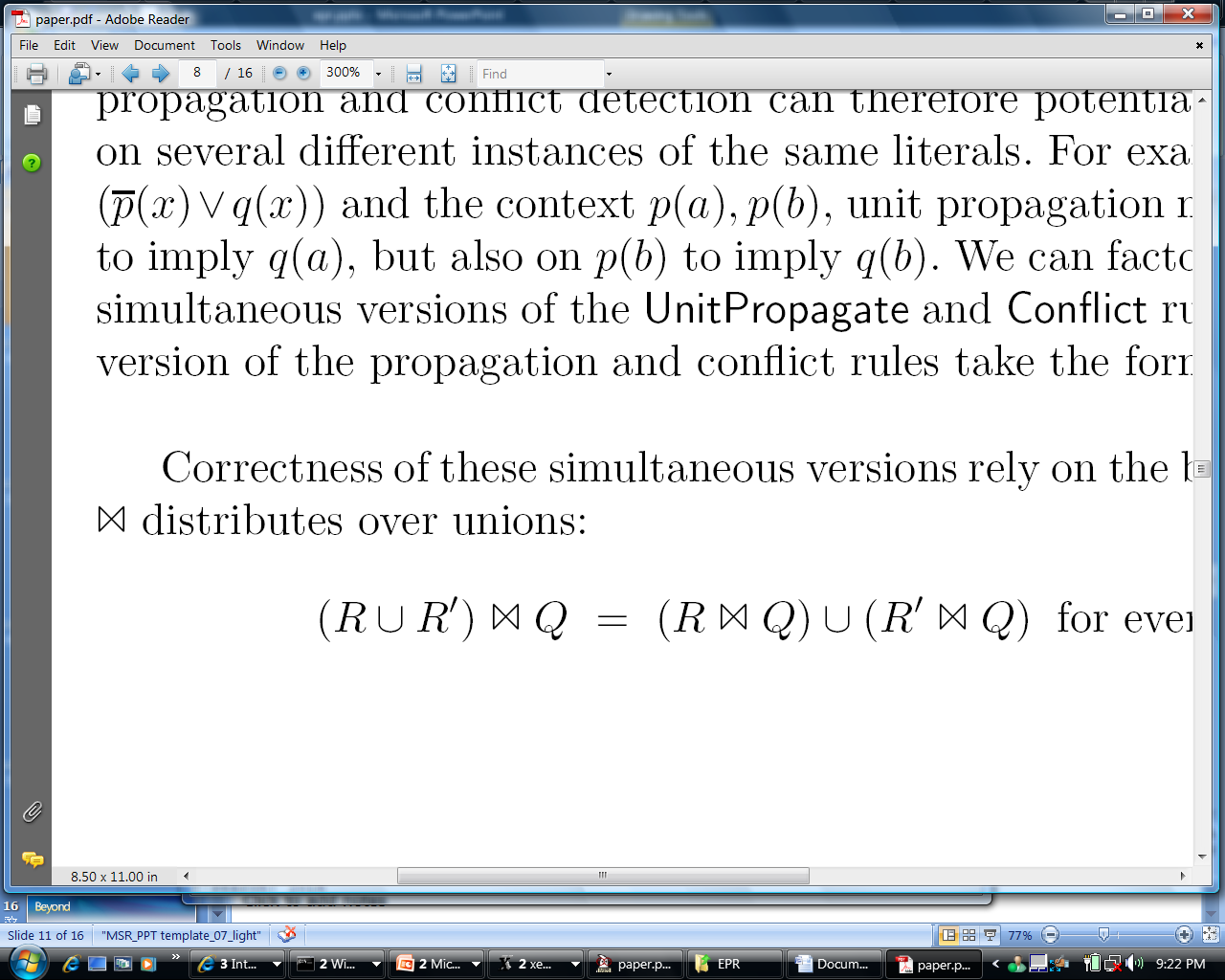 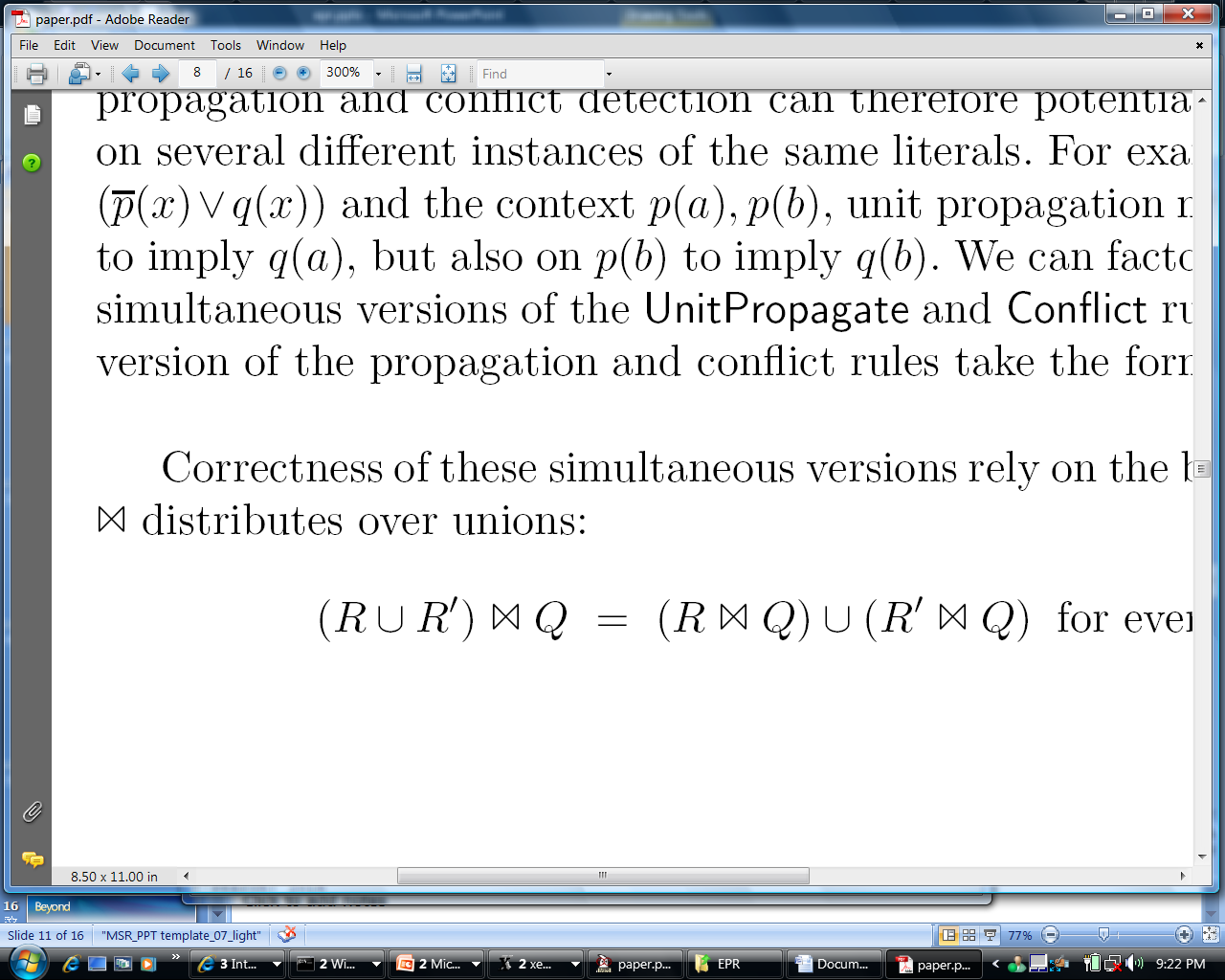 Deciding EPR using DPLL + Substitution sets
Basic Example
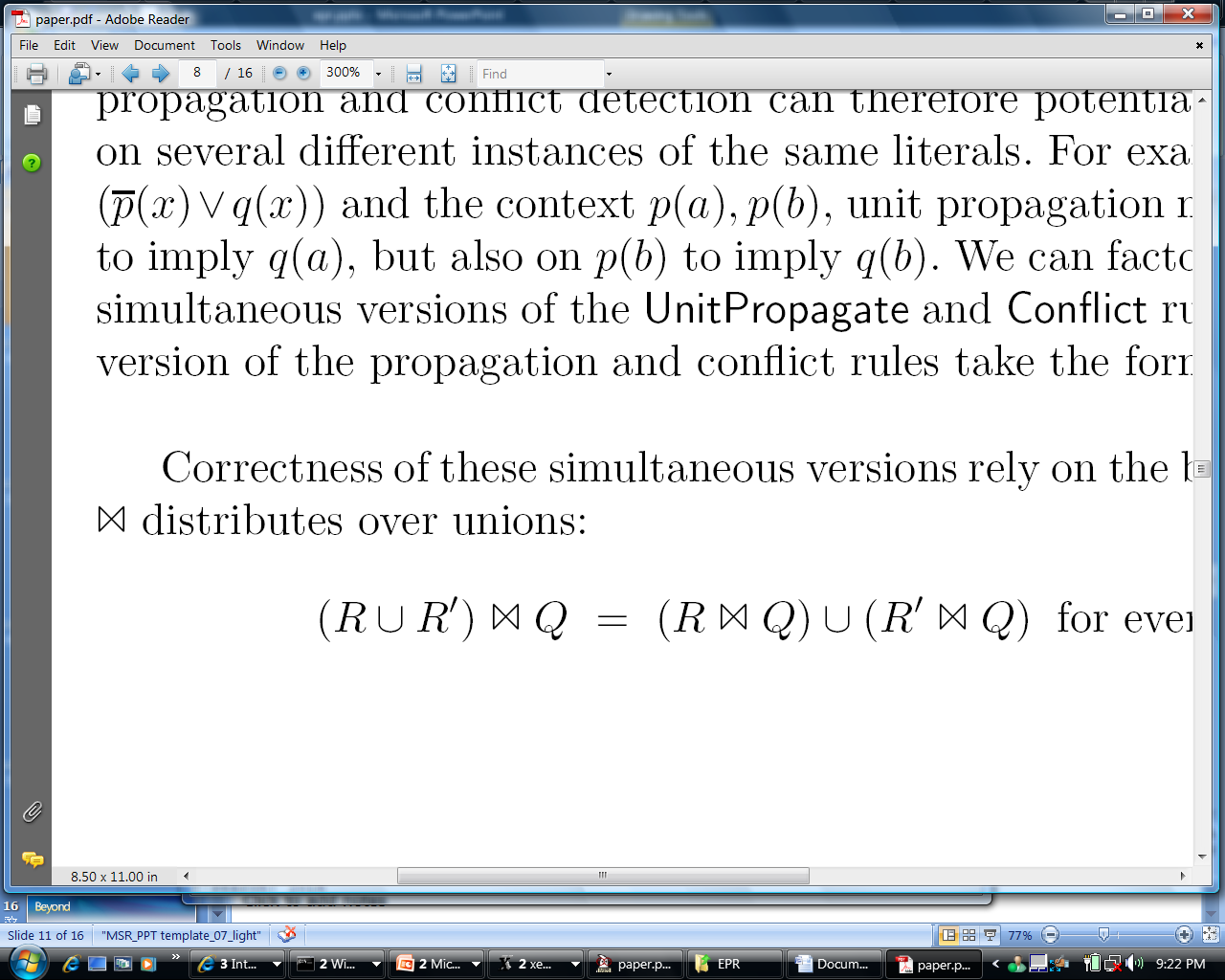 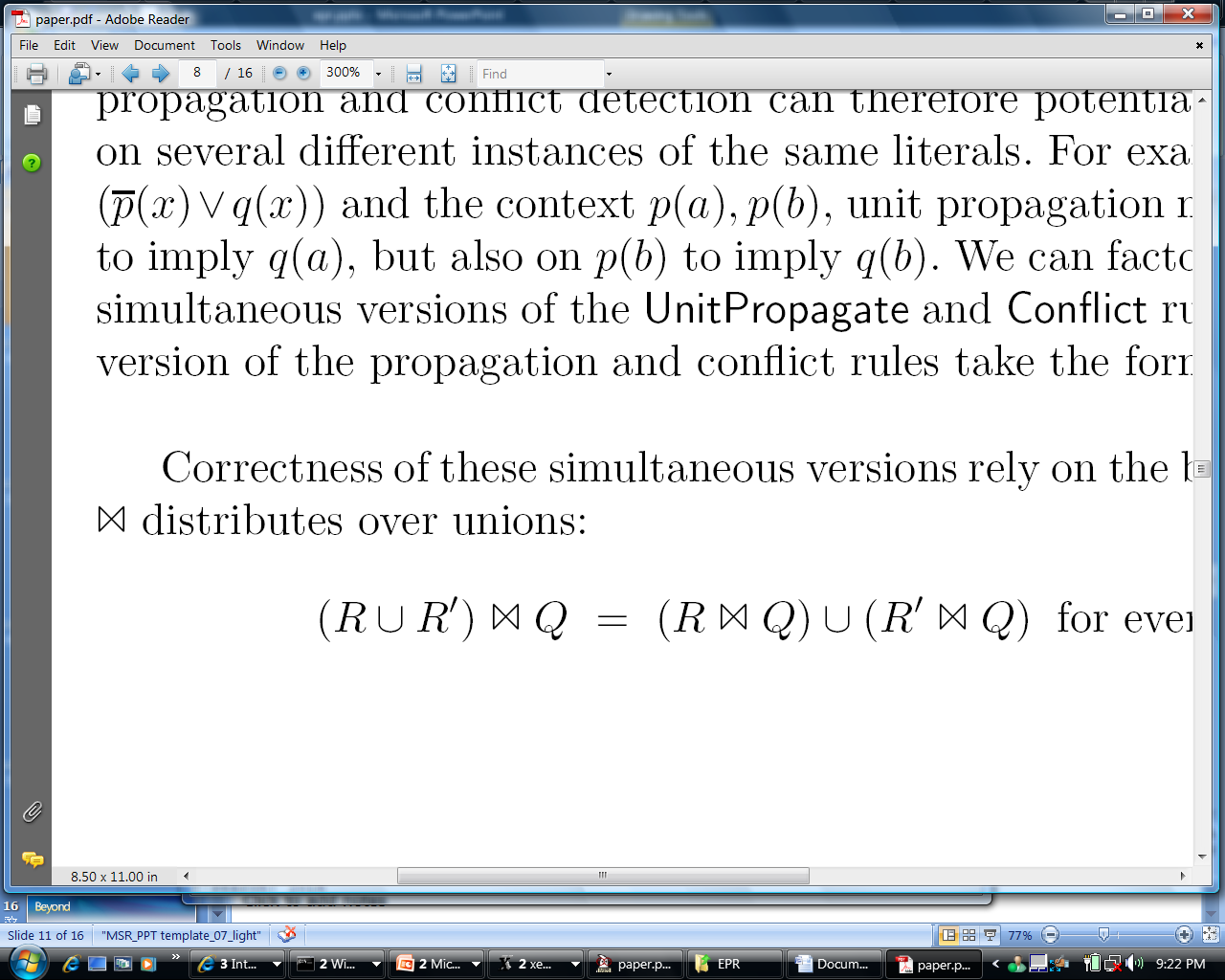 Deciding EPR using DPLL + Substitution sets
Calculus – Transitions
Partial model || Set of clauses
Deciding EPR using DPLL + Substitution sets
Calculus – Transitions
Partial model || Set of clauses
Deciding EPR using DPLL + Substitution sets
Calculus – Transitions
Partial model || Set of clauses || Conflict Clause, Substitutions
Deciding EPR using DPLL + Substitution sets
Calculus – Transitions
Partial model || Set of clauses || Conflict Clause, Substitutions
Deciding EPR using DPLL + Substitution sets
Summary
<footer text>
Summary
<footer text>
Summary
<footer text>
Summary
<footer text>
Summary
<footer text>
Theorems
Soundness & Completeness – well of course

Stuck-freeness – can always make progress

Time: 2-EXP
Space: EXP			but then EPR is NTIME complete
Deciding EPR using DPLL + Substitution sets
Calculus – S-Transitions
Recall basic example
4 propagations
1 propagation
Propagate with all 
substitutions in  simultaneously
S-UnitPropagation 
S-Conflict
Deciding EPR using DPLL + Substitution sets
Calculus – S-Transitions
Property
	S-UnitPropagation	S-Conflict

	can be exponentially faster than basic instantiation or resolution.
Deciding EPR using DPLL + Substitution sets
Calculus – S-Transitions
Deciding EPR using DPLL + Substitution sets
Calculus – S-Transitions
Deciding EPR using DPLL + Substitution sets
Calculus – S-Transitions
Deciding EPR using DPLL + Substitution sets
Calculus – S-Transitions
Deciding EPR using DPLL + Substitution sets
Calculus – S-Transitions
Deciding EPR using DPLL + Substitution sets
Calculus – S-Transitions
Property what is gained by
	S-UnitPropagation, S-Conflict

	can be lost during conflict resolution.

Solutions (in paper):
	1. Refine decisions, imprecise learning
	2. Single instance learning
Deciding EPR using DPLL + Substitution sets
Experimental evaluation
Prototype ~6KLOC
DPLL core, Hybrid substitution sets

BuDDy (and CUDD) 
BuDDy caches substitution operations for speedup

Examples:
Concocted examples – exponential speedup over instance and resolution based methods
CASC-2007: 49/50 EPT, 46/50 EPS
Deciding EPR using DPLL + Substitution sets
Beyond
EPR(T)
EPR(Theory of Equalities)
Deciding EPR using DPLL + Substitution sets
Beyond
EPR(T)
EPR(Theory of Equalities) 

SM(EPR + …)
Core
EPR
DPLL
Deciding EPR using DPLL + Substitution sets
Beyond
EPR(T)
EPR(Theory of Equalities) 

SM(EPR + …)
Some, but not all SATtechniques can be used in DPLL(EPR)

BDD variants for substitutions 
Iterative squaring, resolution – [see N &V next talk]
Core
EPR
DPLL
SAT
DPLL
Deciding EPR using DPLL + Substitution sets
This slide is really empty
Deciding EPR using DPLL + Substitution sets
Calculus - Example
Deciding EPR using DPLL + Substitution sets
Calculus - Example
Deciding EPR using DPLL + Substitution sets
Calculus - Example
Deciding EPR using DPLL + Substitution sets
Calculus - Example
Deciding EPR using DPLL + Substitution sets
Calculus - Example
Deciding EPR using DPLL + Substitution sets
Calculus - Example
Deciding EPR using DPLL + Substitution sets
Calculus - Example
Deciding EPR using DPLL + Substitution sets